CHÀO MỪNG CÁC EM
 ĐẾN VỚI BÀI HỌC HÔM NAY!
Trò chơi “Tiếp sức”
Chia lớp thành 2 đội, mỗi đội cử 10 bạn xếp thành 2 hàng trong lớp học. Trong thời gian 3 phút, lần lượt viết tên thầy cô giáo và các bạn trong lớp học.
Đội nào viết được nhiều, đúng tên các thầy cô giáo hoặc các bạn trong lớp học thì đội đó giành được chiến thắng.
CHỦ ĐỀ 1: 
EM VỚI NHÀ TRƯỜNG
TUẦN 1: GIỚI THIỆU TRUYỀN THỐNG NHÀ TRƯỜNG
Nội dung 1: Phát triển mối quan hệ 
hòa đồng, hợp tác với thầy cô và các bạn
NỘI DUNG BÀI HỌC
Tìm hiểu cách phát triển mối quan hệ hòa đồng với thầy cô giáo và các bạn
01
Tìm hiểu cách hợp tác khi thực hiện nhiệm vụ chung, giải quyết những vấn đề nảy sinh.
02
1. Tìm hiểu cách phát triển mối quan hệ hòa đồng với thầy cô giáo và các bạn
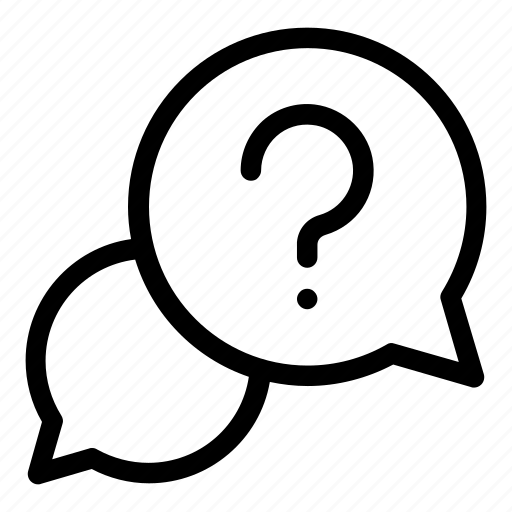 Chia HS thành các nhóm, thảo luận và trả lời câu hỏi:
Em hãy chia sẻ những kinh nghiệm để tạo dựng mối quan hệ hòa đồng với thầy cô và các bạn.
1. Ghi những điểm tốt, điểm chưa tốt về sự hòa đồng giữa các HS với thầy, cô giáo và với các bạn trong lớp lên hai tờ giấy có màu khác nhau.
Hướng dẫn:
Điểm chưa tốt
2. Dán các tờ giấy vào tờ giấy chung của nhóm. Những tờ giấy nào có đặc điểm giống nhau thì nhấc ra khỏi tờ giấy chung.
3. Các nhóm đặt tên cho sản phẩm của nhóm mình và treo sản phẩm lên bảng.
Điểm tốt
Nêu những điều rút ra được qua phần trình bày của các nhóm và cá nhân.
Điểm tốt
Điểm chưa tốt
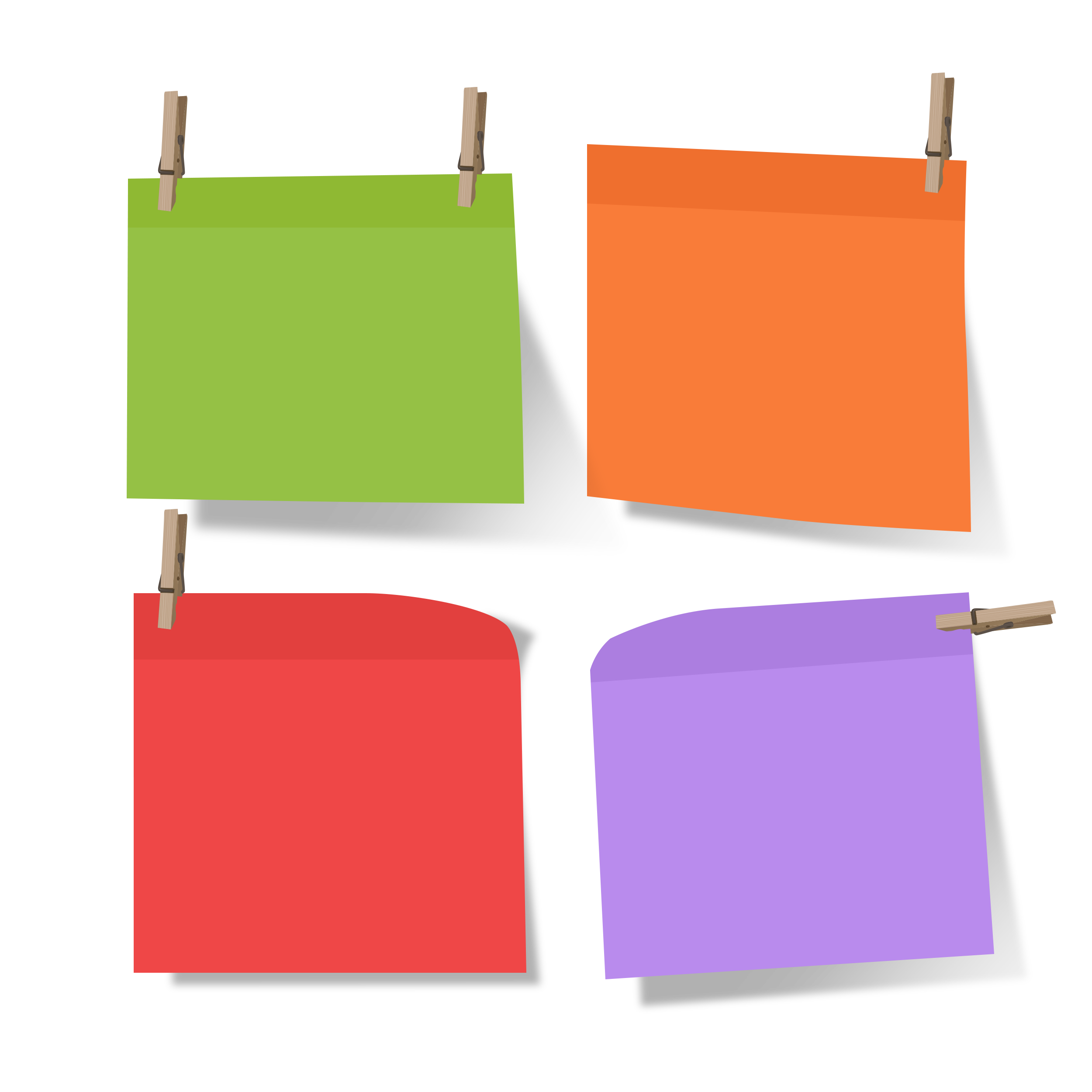 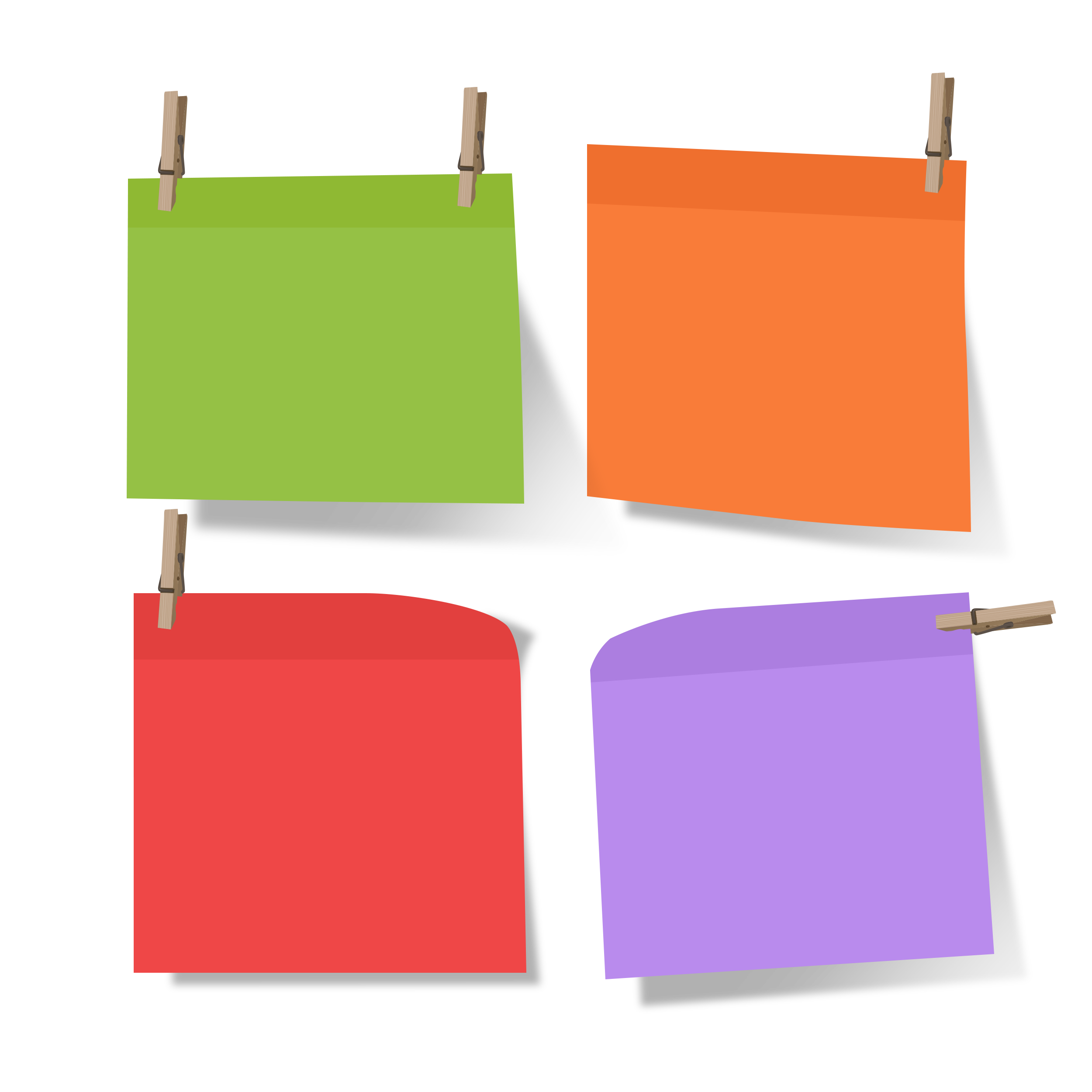 KẾT LUẬN
Để phát triển được mối quan hệ hòa đồng với thầy cô giáo và các bạn, mỗi chúng ta cần:
Phát ngôn tích cực, giao tiếp cởi mở, cùng học, cùng tham gia các hoạt động với bạn.
Luôn tôn trọng, lắng nghe để thấu hiểu ý kiến của thầy cô giáo và các bạn.
Tâm sự, chia sẻ, hỏi ý kiến thầy cô giáo khi gặp khó khăn
Nhường nhịn, giúp đỡ nhau cùng tiến bộ.
Tôn trọng sự khác biệt.
Khiêm tốn học hỏi thầy cô giáo và các bạn.
2. Tìm hiểu cách hợp tác khi thực hiện nhiệm vụ chung, giải quyết những vấn đề nảy sinh.
Em hãy chia sẻ một hoạt động ấn tượng nhất về việc hợp tác với thầy cô giáo và các bạn trong lớp.
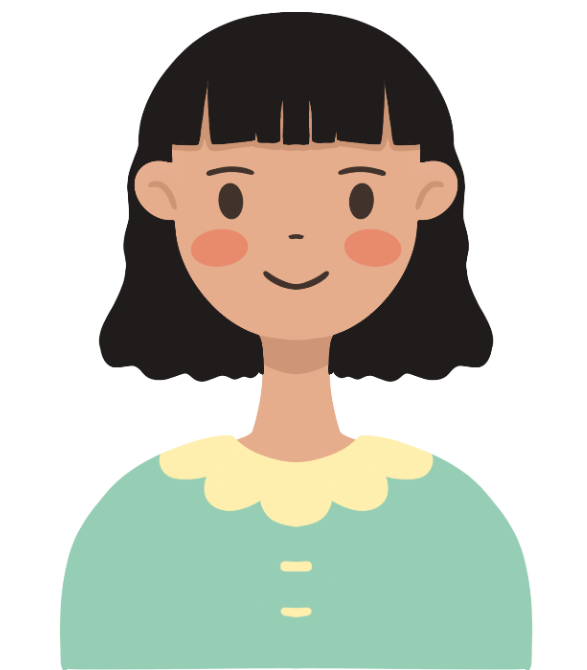 Chia HS thành các nhóm và yêu cầu: Xác định cách hợp tác và giải quyết các vấn đề nảy sinh khi thực hiện các nhiệm vụ chung.
Hướng dẫn
Cách hợp tác với thầy cô giáo:
Lắng nghe hướng dẫn của thầy cô giáo.
Chủ động xin ý kiến của thầy cô giáo khi gặp khó khăn.
Cách hợp tác với các bạn:
Xây dựng kế hoạch và phân công nhiệm vụ.
Tôn trọng, lắng nghe ý kiến của các bạn.
Sẵn sàng giúp đỡ các bạn.
Cách thức hợp tác với thầy cô và giải quyết các vấn đề nảy sinh:
Gợi ý:
Luôn luôn lắng nghe thầy cô hướng dẫn.
Chủ động xin ý kiến của thầy cô khi gặp những điều chưa hiểu hay những vấn đề nảy sinh trong việc thực hiện nhiệm vụ.
Chia sẻ về tính cách, sở thích, ưu điểm hạn chế của mình về thầy cô giáo.
Cách thức hợp tác với các bạn và giải quyết các vấn đề nảy sinh:
Cùng nhau xây dựng kế hoạch và phân công nhiệm vụ.
Phát ngôn tích cực, giao tiếp cởi mở, tin tưởng lẫn nhau.
Tìm kiếm sở thích chung và tôn trọng sự khác biệt.
Tôn trọng, lắng nghe ý kiến của các bạn.
Bình tĩnh đưa ra phương hướng giải quyết khi phát sinh các vấn đề
Có trách nhiệm với công việc được giao
KẾT LUẬN
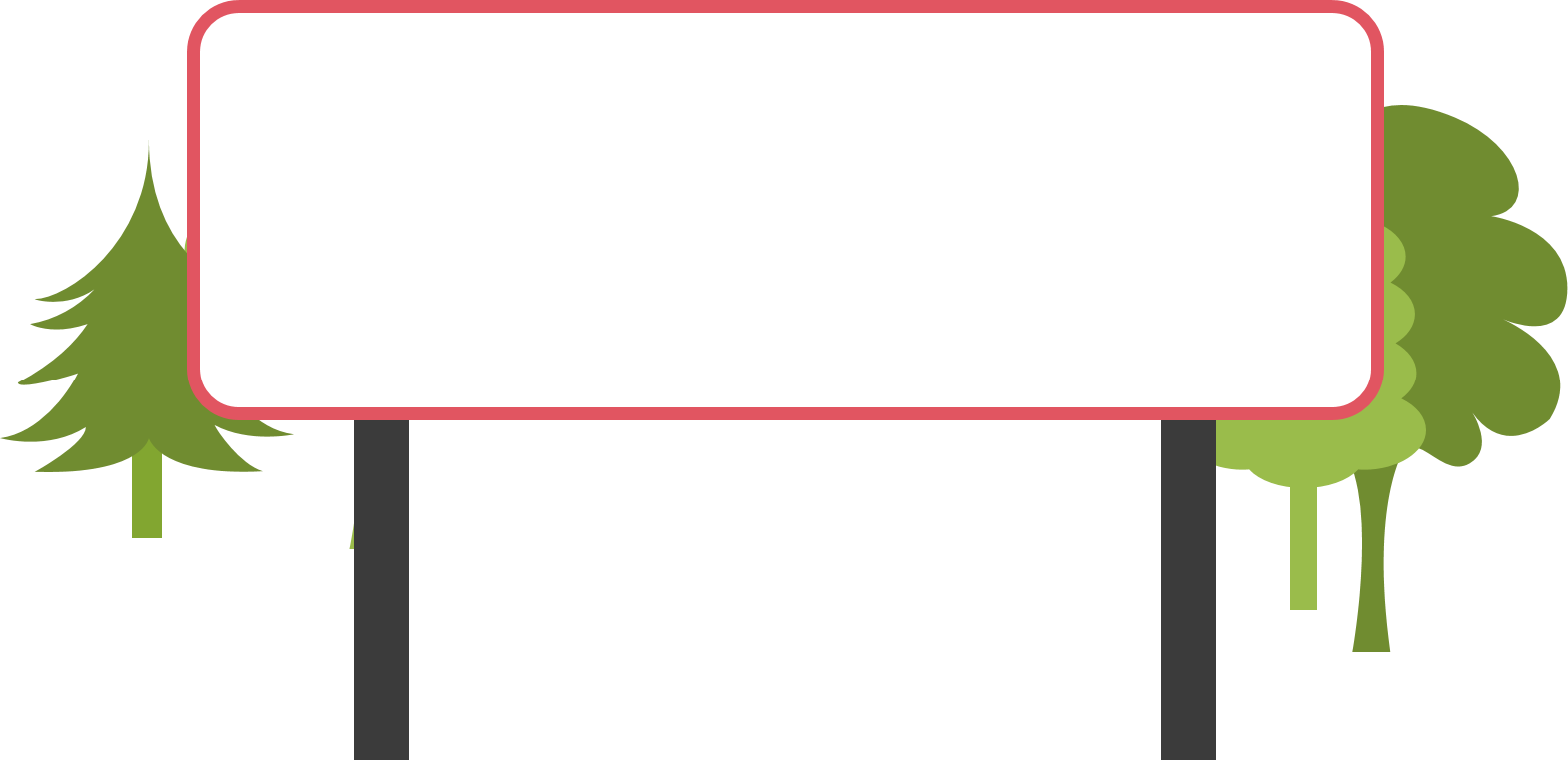 Khi có các vấn đề phát sinh trong quá trình thực hiện các nhiệm vụ chung cần kiềm chế cảm xúc, bình tĩnh nói rõ quan điểm cá nhân, cùng đặt câu hỏi và đưa ra phương hướng giải quyết.
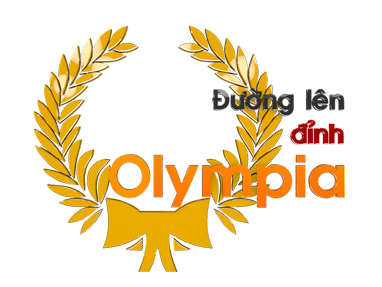 ĐƯỜNG LÊN ĐỈNH
OLYMPIA
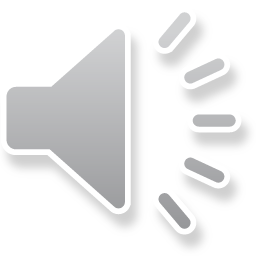 [Speaker Notes: Chào mừng quý thầy cô và các em đến với tiết học ngày hôm nay của lớp 10xx. Khác với thông lệ, ngày hôm nay các em sẽ là thí sinh để cùng tham gia Gameshow “ Đường lên đỉnh Olympia” với 1 cuộc so tài vô cùng quyết liệt.]
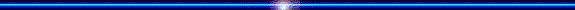 Với mỗi câu hỏi, trong vòng 10s đội nào bấm chuông trước được giành quyền trả lời trước. Trả lời sai sẽ nhường quyền trả lời cho các đội còn lại.
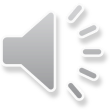 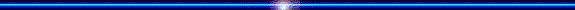 [Speaker Notes: Vòng thi thứ nhất: KHỞI ĐỘNG xin được phép bắt đầu!]
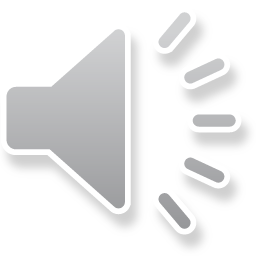 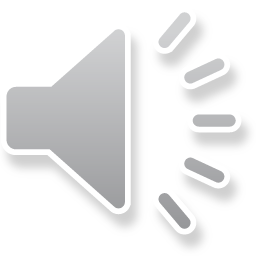 Câu 1: Để phát triển mối quan hệ hòa đồng với thầy cô, học sinh Không nên:
Trò chuyện 
với thầy cô
C. Trêu nghẹo thầy cô
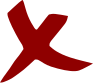 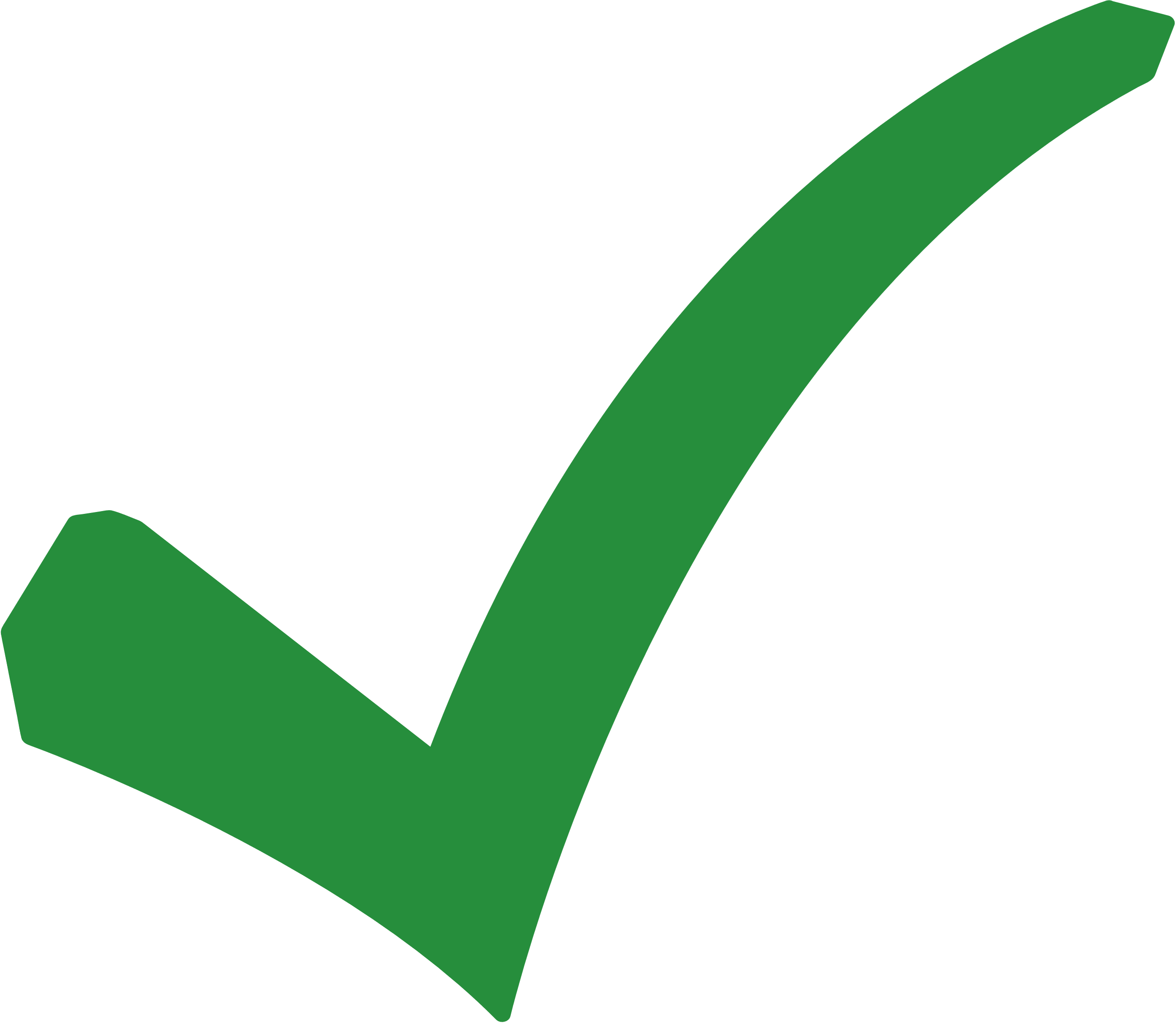 D. Tâm sự với thầy cô
B. Chia sẻ với thầy cô
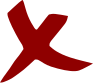 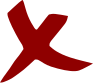 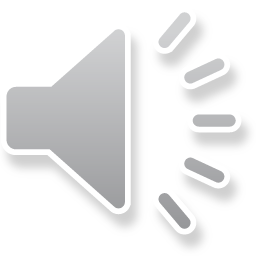 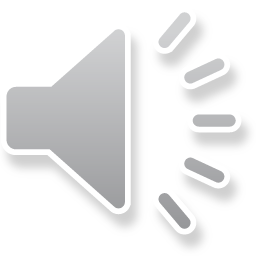 Câu 2: Việc làm nào sau đây thể hiện sự hòa đồng với các bạn
A. Có trò chơi mới không cho bạn chơi chung
C. Chê nhà bạn nghèo không chơi với bạn
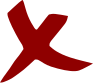 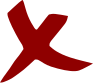 B. Giảng bài cho bạn khi bạn chưa hiểu
D. Chọc ghẹo bạn để bạn khóc.
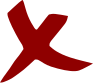 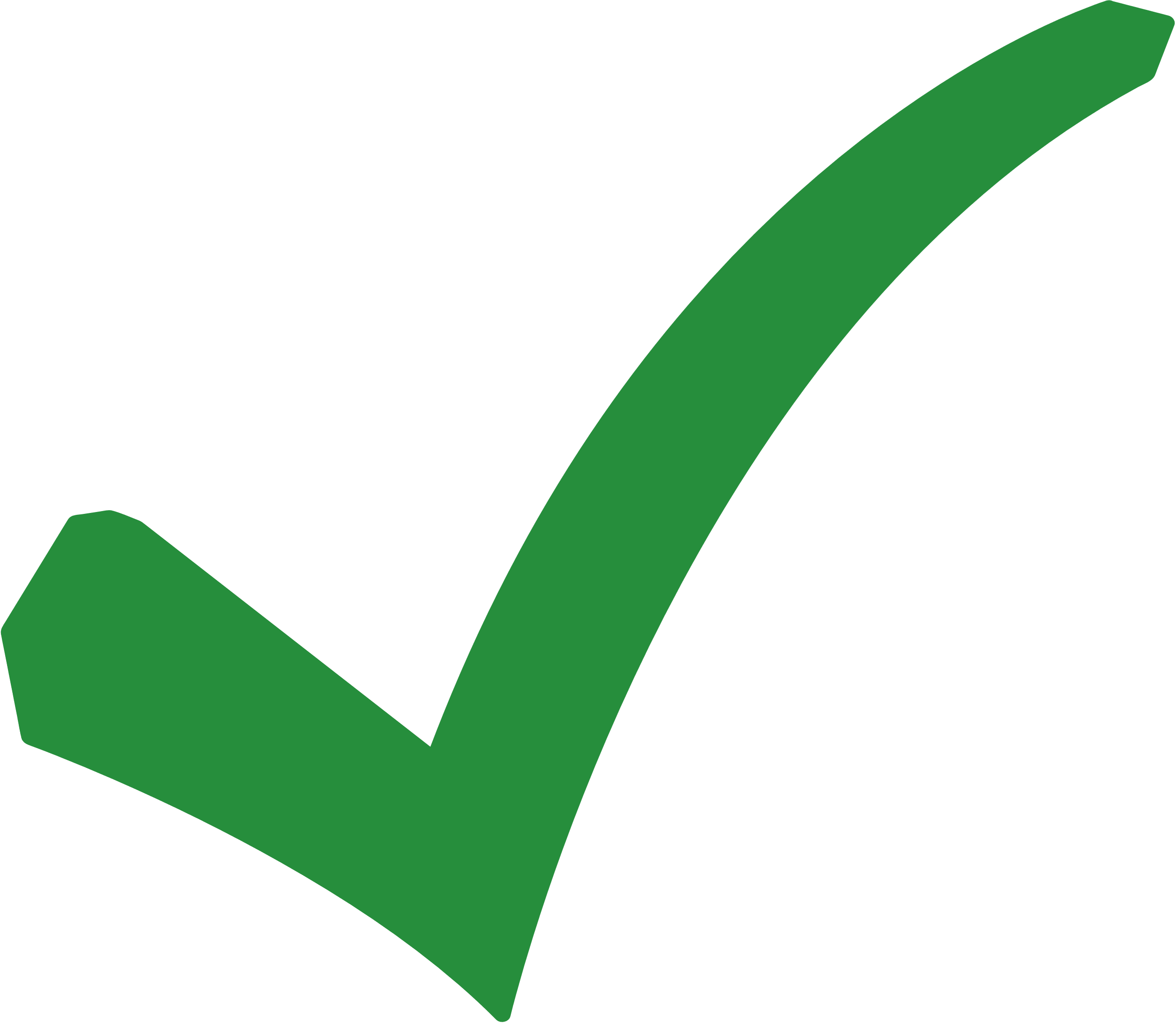 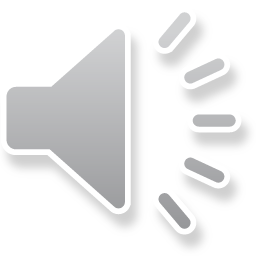 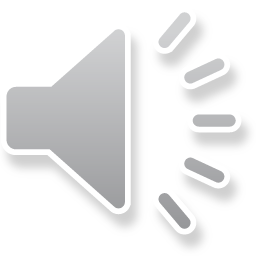 Câu 3: Việc làm nào sau đây không thể hiện sự hợp tác, giải quyết những vấn đề nảy sinh với bạn bè
C. Xây dựng kế hoạch và phân công nhiệm vụ
Sẵn sàng 
giúp đỡ các bạn
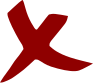 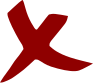 B. Tôn trọng, lắng nghe ý kiến của bạn
D. Luôn thiên vị cho những bạn chơi 
thân với mình.
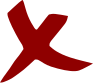 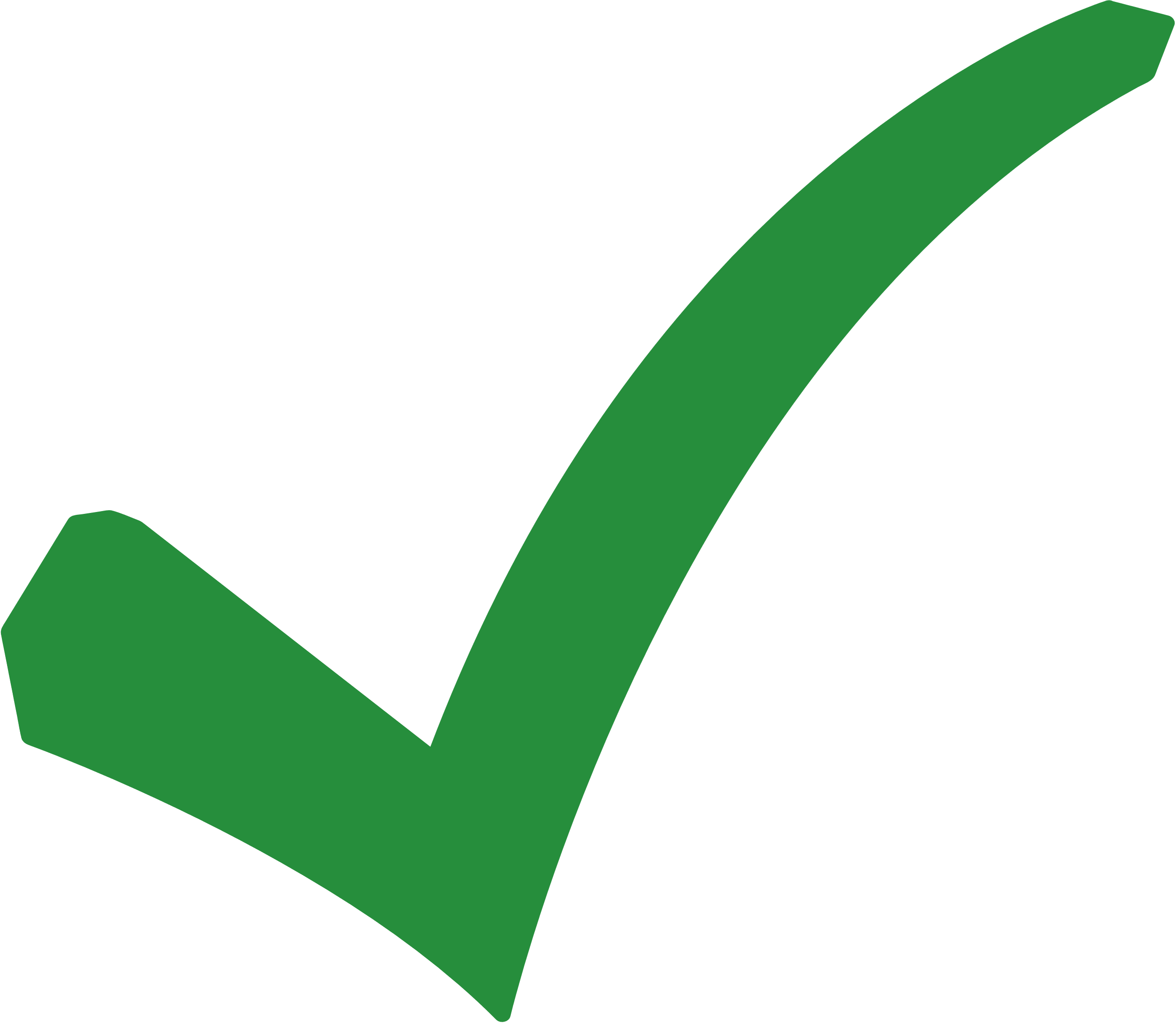 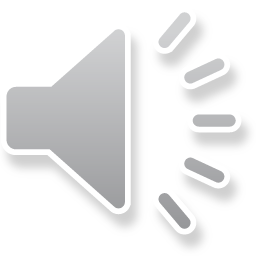 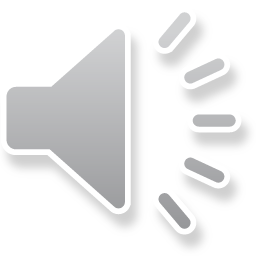 Câu 4: Tình huống “Nhà Nam có hoàn cảnh khó khăn hơn các bạn trong lớp. Một hôm, Tuấn bị mất chiếc bút máy mới mua, Tuấn nghi ngờ và đổi lỗi cho Nam mà không để Nam trình bày. Tuy nhiên, Tuấn đã sai vì chiếc bút Tuấn để quên ở nhà“. Từ tình huống trên, em rút ra được bài học gì?
A. Tôn trọng, lắng nghe ý kiến của các bạn, tin tưởng bạn
C. Không cần xin ý kiến giáo viên, tự tiện quy chụp cho người mình cảm thấy nghi ngờ.
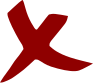 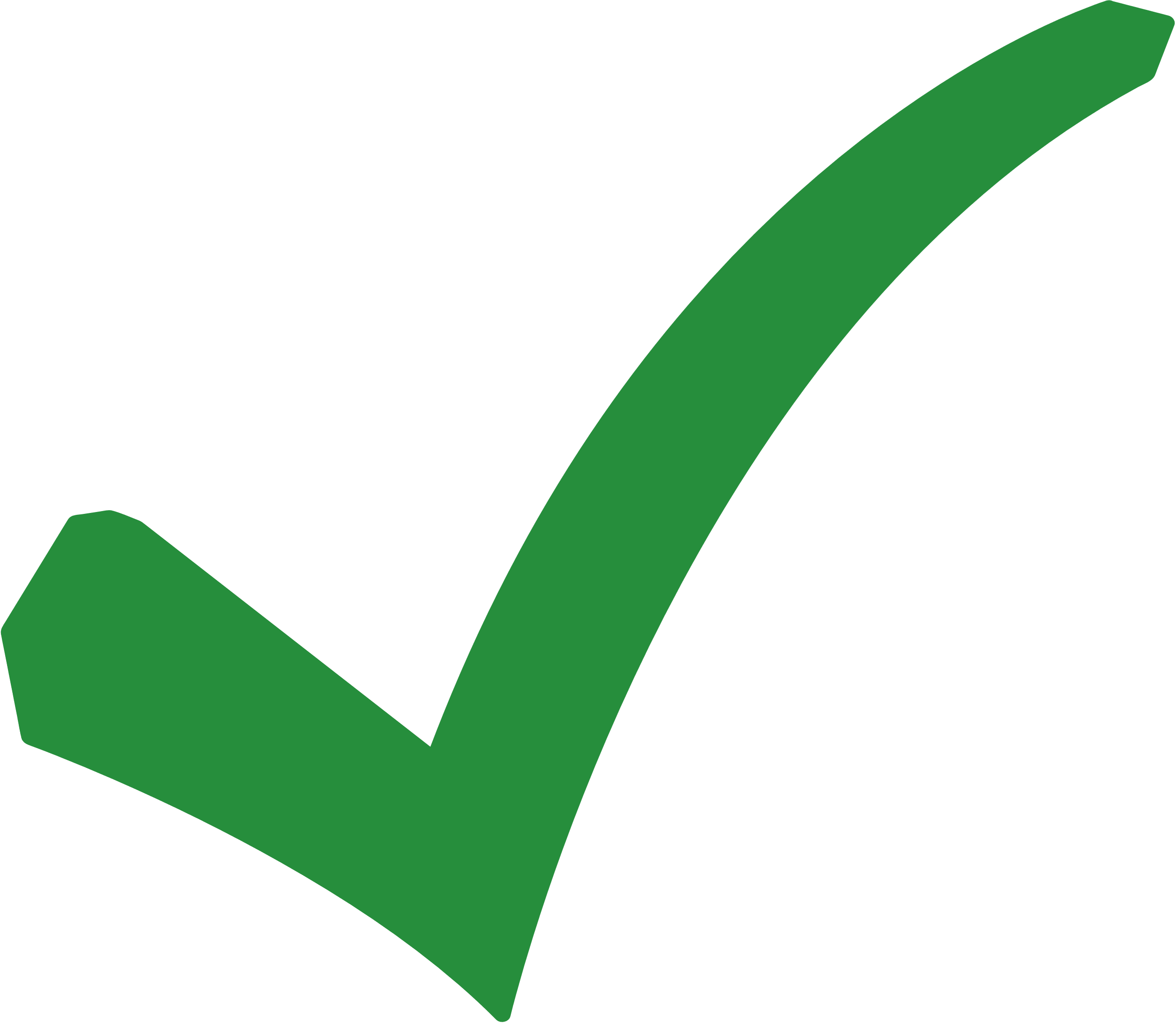 B. Đổ lỗi cho người khác khi bị mất đồ, không đúng thì xin lỗi bạn sau
D. Tất cả đáp án trên
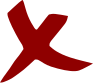 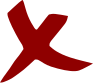 HƯỚNG DẪN VỀ NHÀ
Hoàn thành bài tập vận dụng
Đọc trước nội dung tiết tiếp theo
Ôn tập kiến thức đã học
CẢM ƠN CÁC EM ĐÃ LẮNG NGHE BÀI GIẢNG!